Презентация курса «Занимательные финансы» в рамках мероприятий региональной инновационной площадки «Сетевое взаимодействие образовательных учреждений в условиях реализации предпрофильной подготовки и профильного обучения
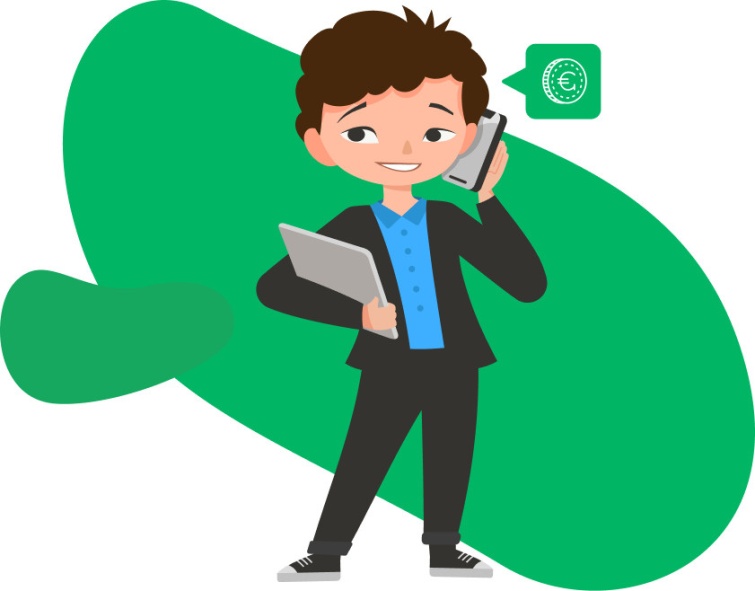 Преподаватель ГБПОУ «СТЭК»        Федотенко Надежда Александровна
СПЕЦИАЛЬНОСТЬ ФИНАНСИСТ
ФИНАНСИСТ – специалист, который является обладателем всесторонних знаний в сфере финансов, прогнозирования, анализа рынка. Финансист должен выявить при помощи анализа (оценив все возможные риски) те проекты, которые с большой вероятностью принесут прибыль.
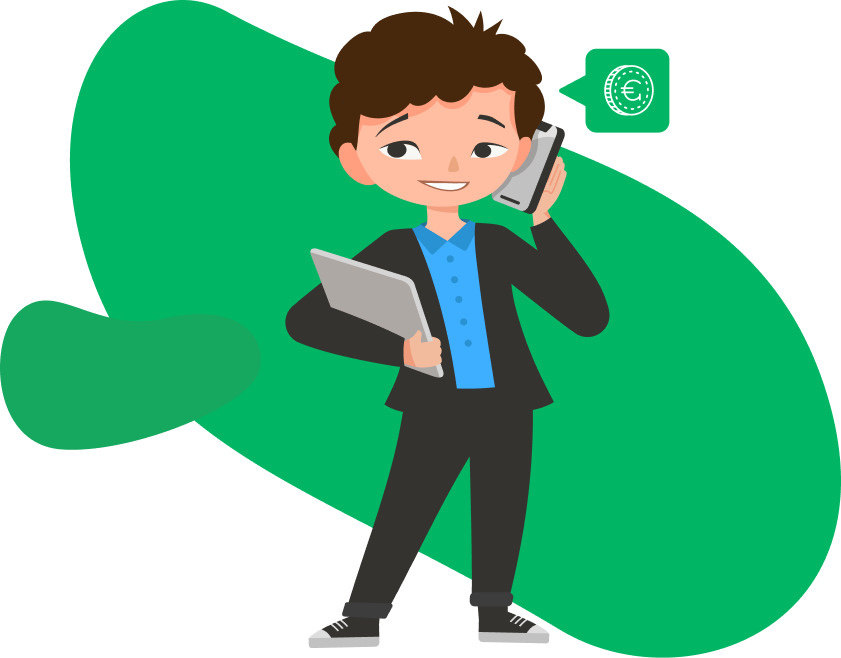 ОСНОВНЫЕ ПРЕИМУЩЕСТВА ФИНАНСИСТА
достойная заработная плата; 
разнообразие отраслей для работы;
опыт и знания, получаемые в процессе работы;
постоянная тренировка интеллектуальных способностей и мышления;
совершенствование навыков анализа и коммуникативных способностей.
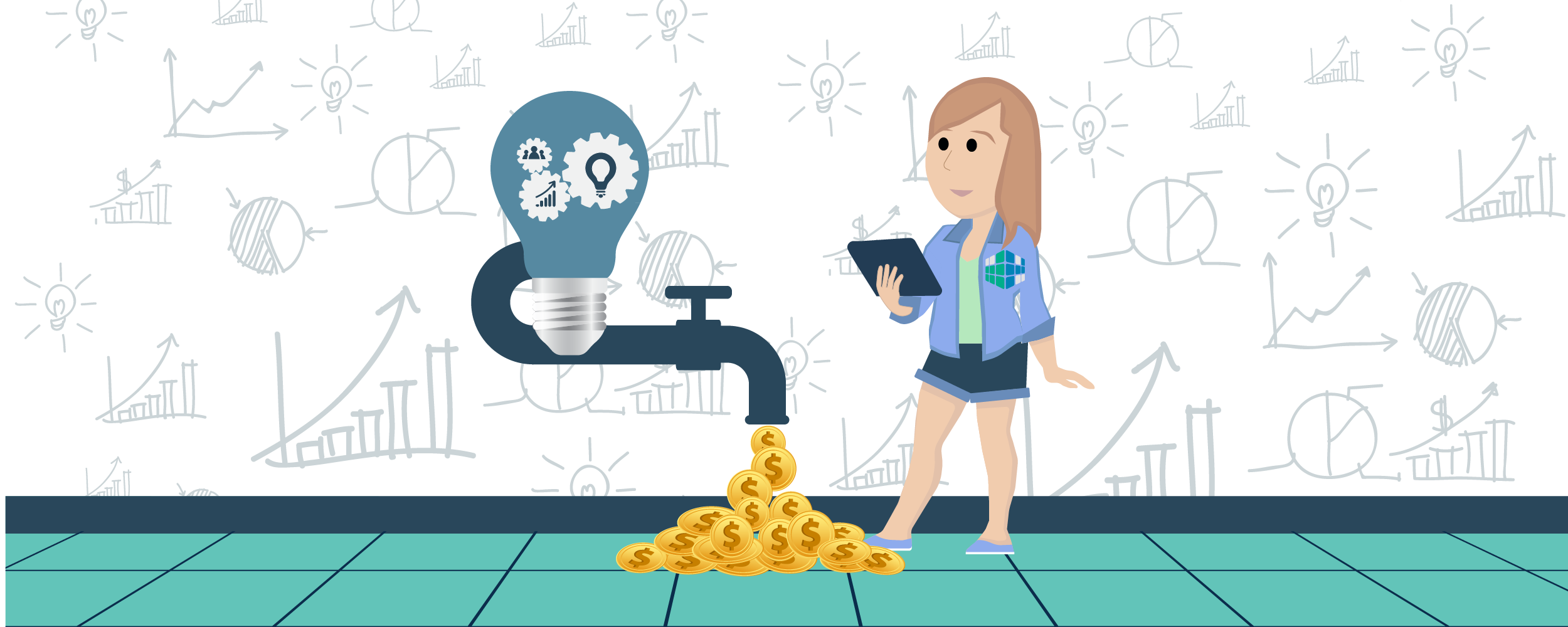 ВОСТРЕБОВАННОСТЬ ФИНАНСИСТА НА РЫНКЕ ТРУДА
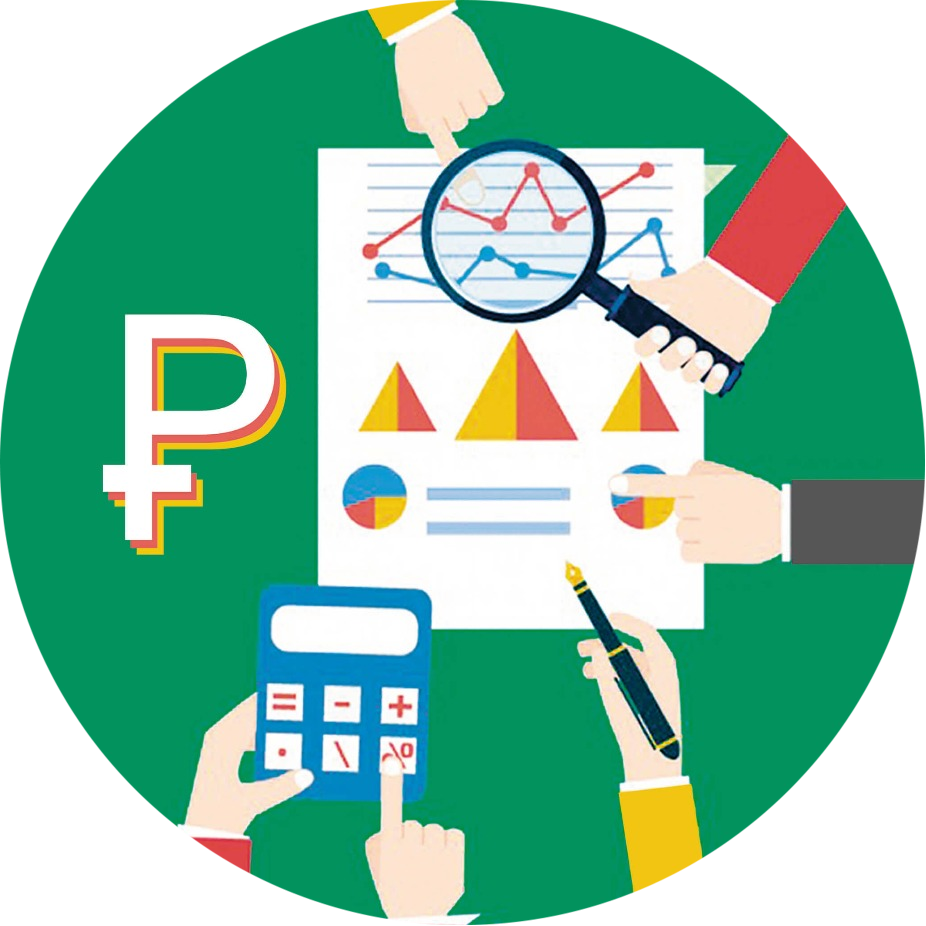 ФИНАНСИСТ входит в число самых престижных профессий современности.
	Специалисты данной сферы деятельности довольно высоко ценятся при условии их высокой квалификации.
КУРС ПРЕДПРОФИЛЬНОЙ ПОДГОТОВКИ «ЗАНИМАТЕЛЬНЫЕ ФИНАНСЫ»
Курс позволит получить представление о профессиональной деятельности финансиста, о востребованности данной специальности на рынке труда. На занятиях вы получите практический опыт ведения финансовой документации и анализа финансовых документов, попробуете себя в роли начинающего финансиста!
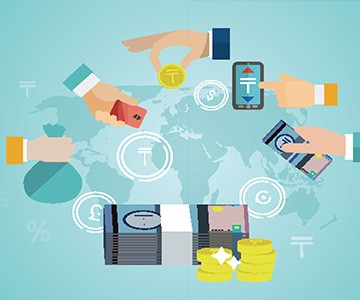 РАЗДЕЛ I.
Специальность «Финансы»: понятие и сущность.
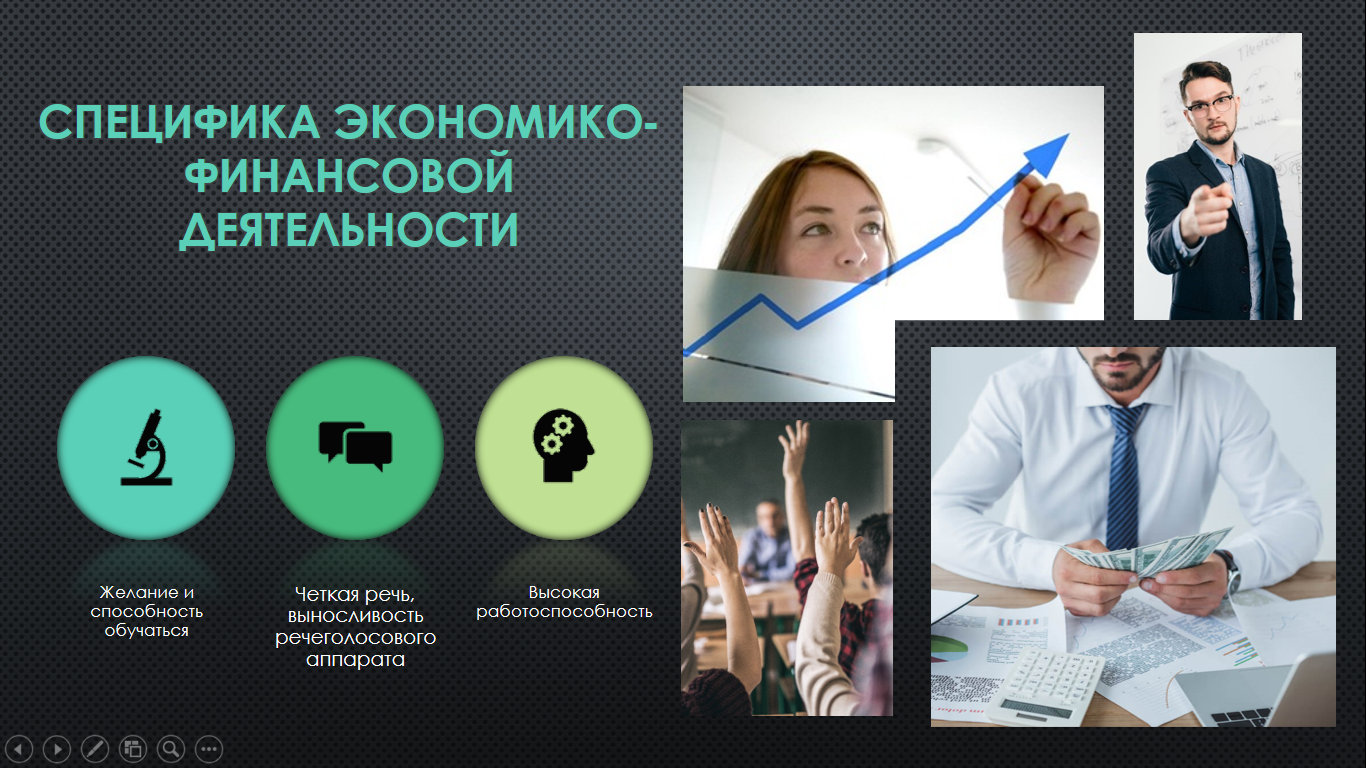 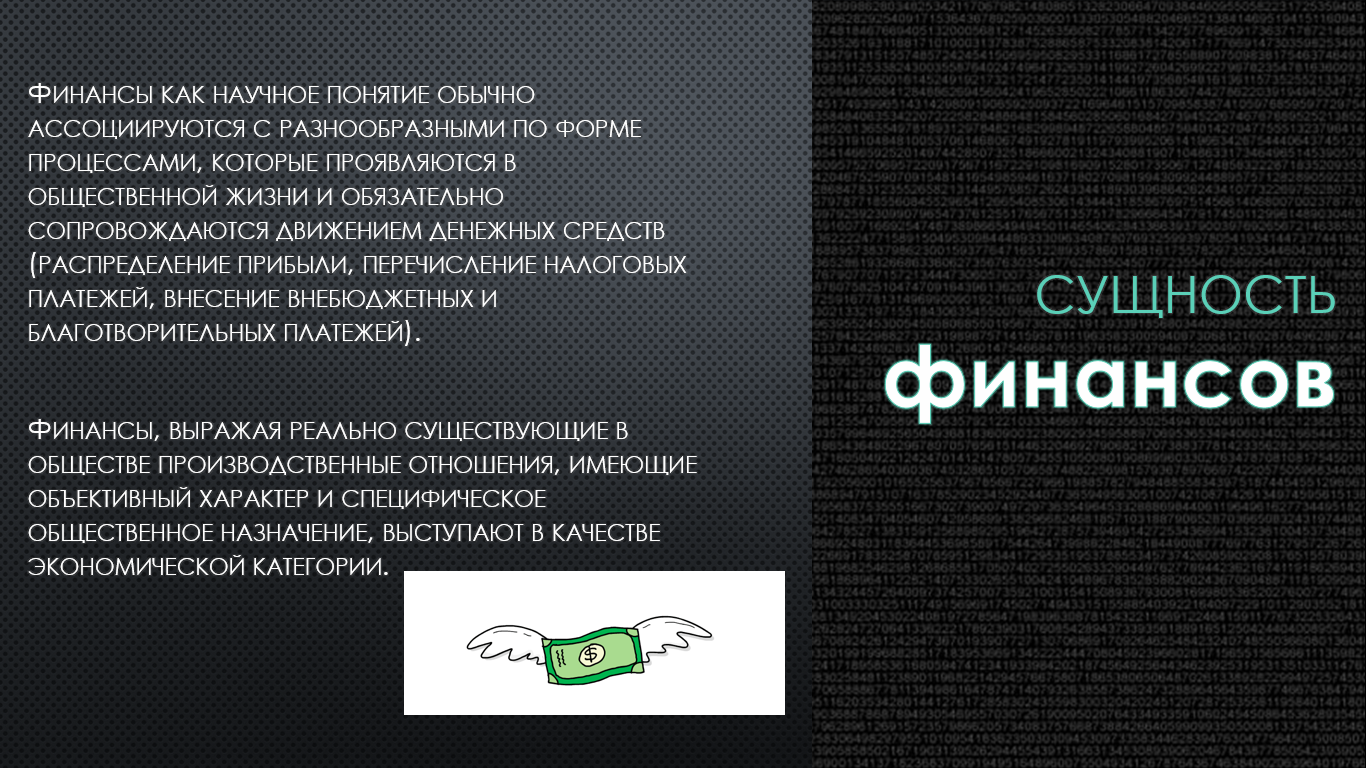 РАЗДЕЛ II.
Тема 1. Доходы и расходы семьи.
Основы разработки, составление и защита бюджета семьи
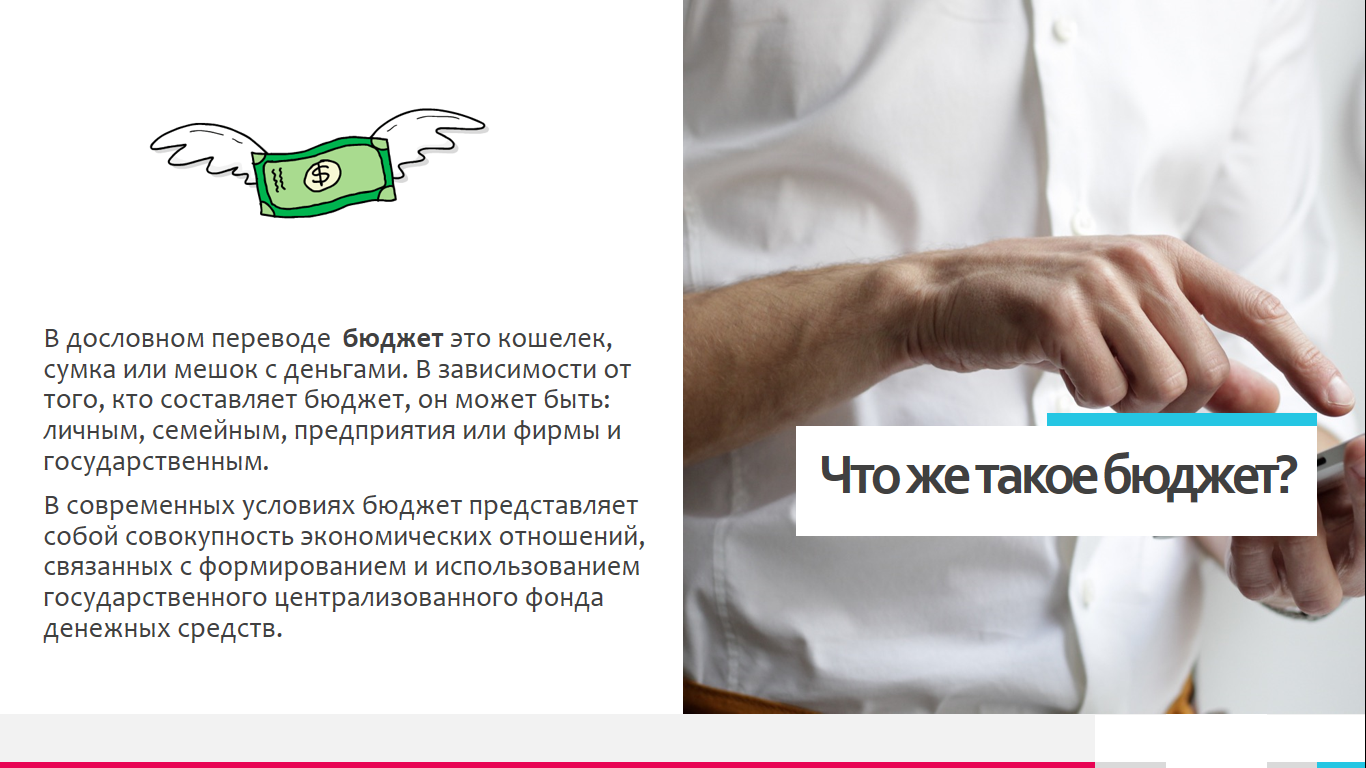 Личное финансовое планирование.
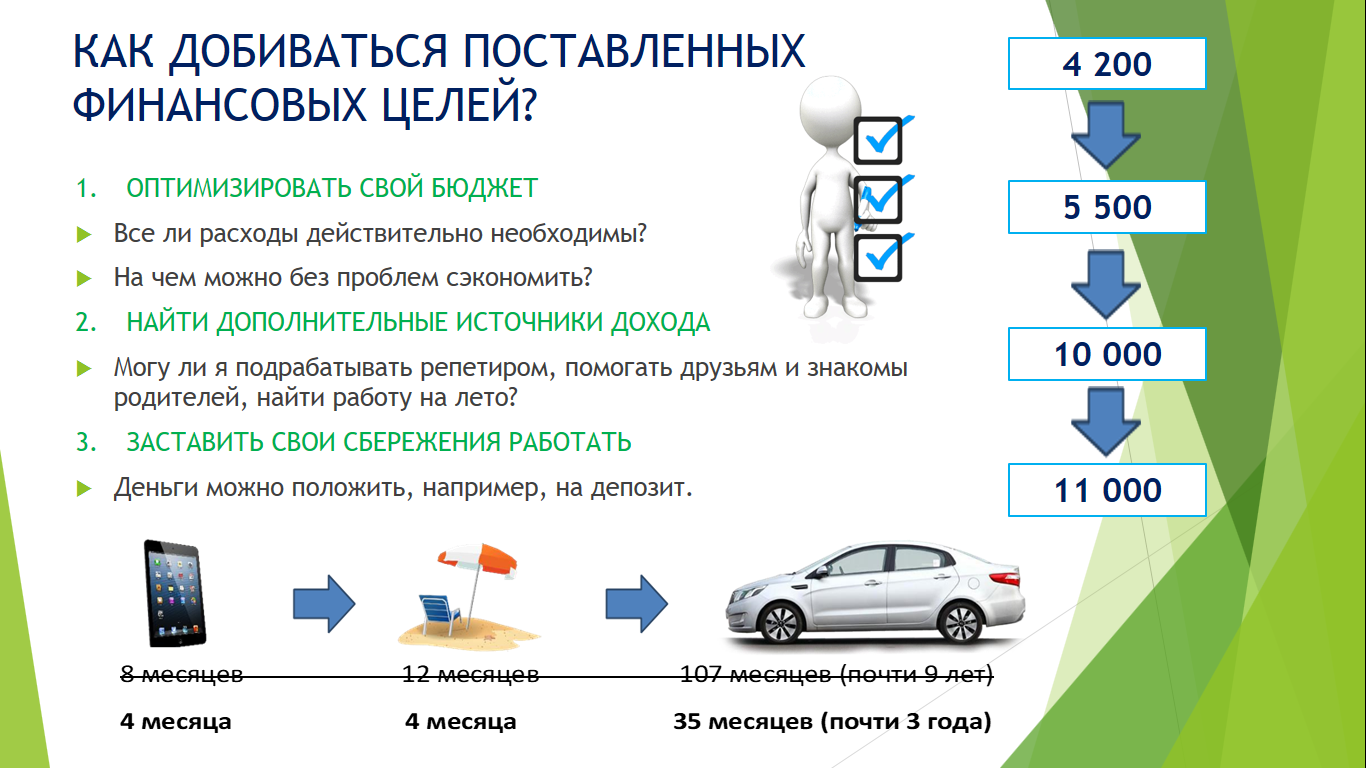 РАЗДЕЛ II.
РАЗДЕЛ II.
Тема 2. Государство, финансы, налоги.
Налог на доходы физических лиц.
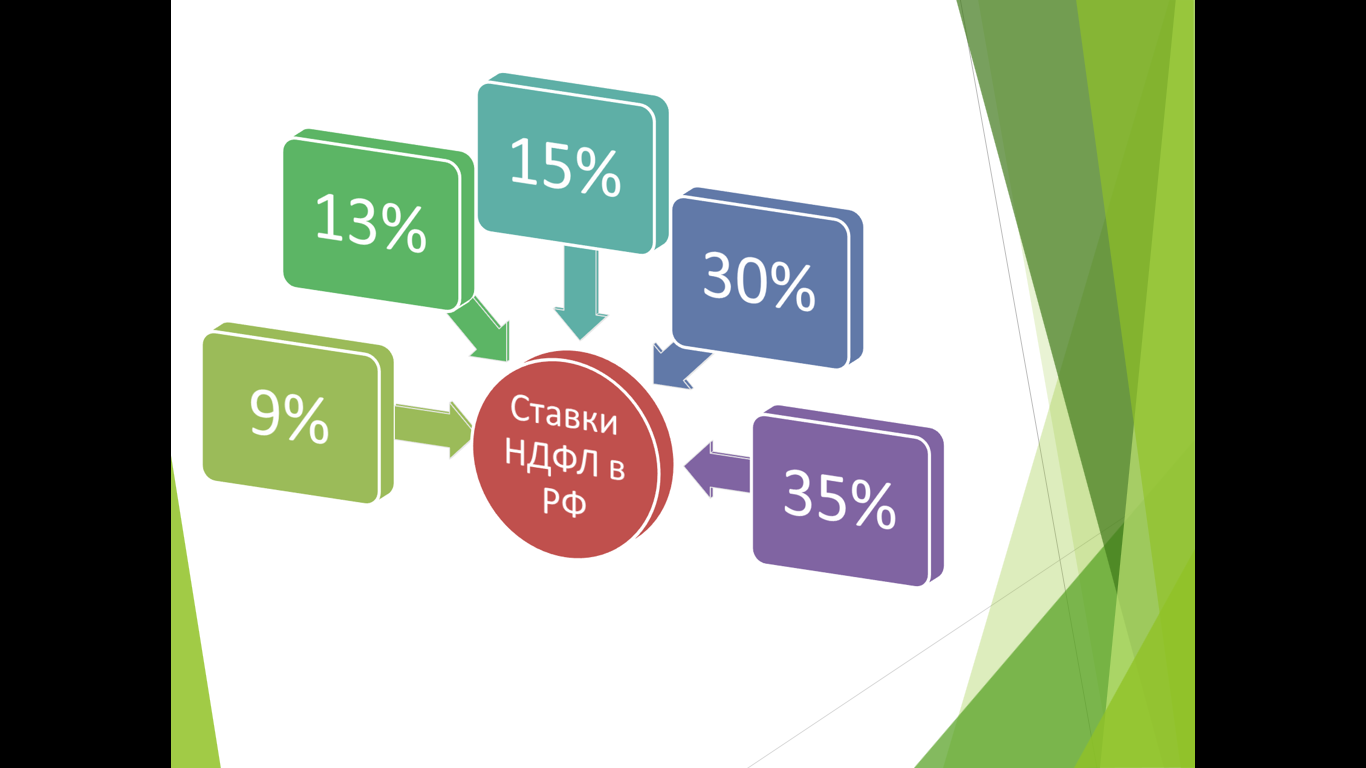 Документационное сопровождение деятельности по реализация финансовых вопросов.
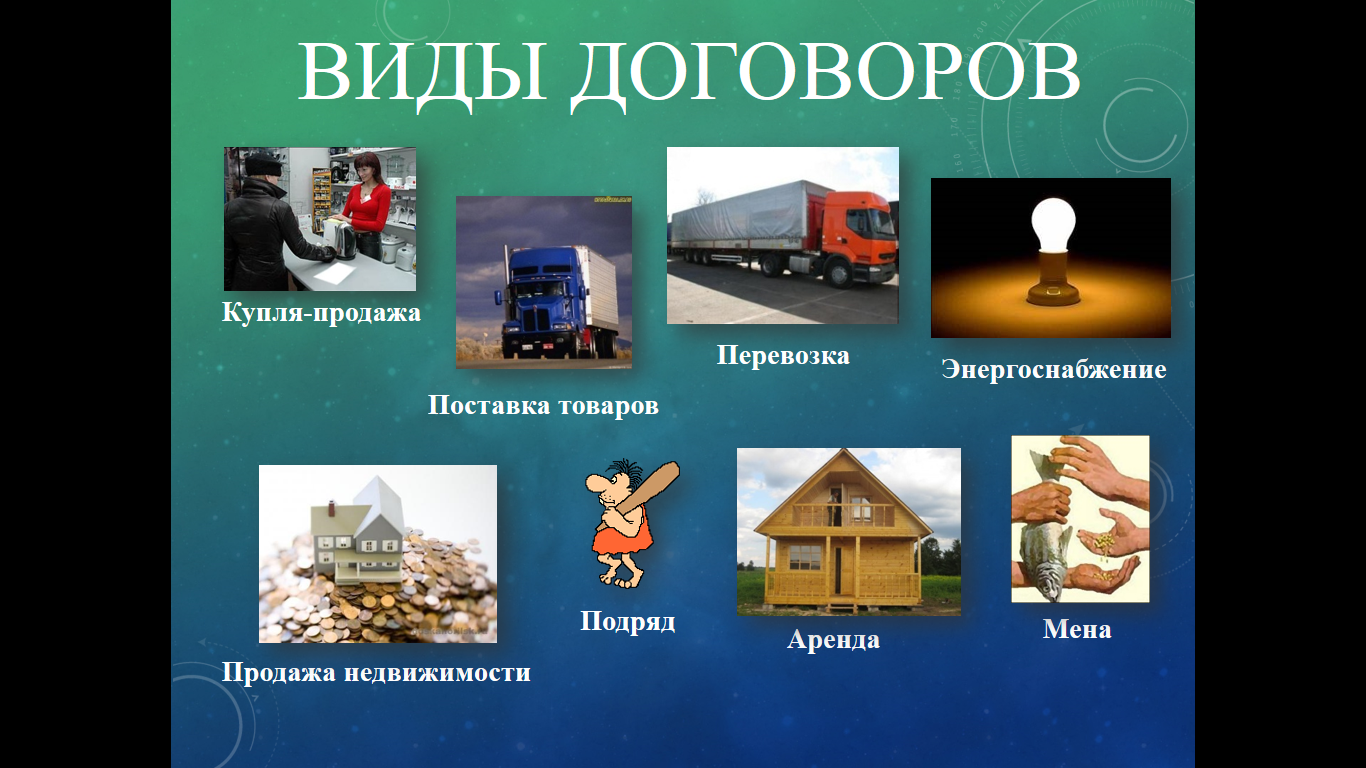 РАЗРАБОТКА БУКЛЕТОВ
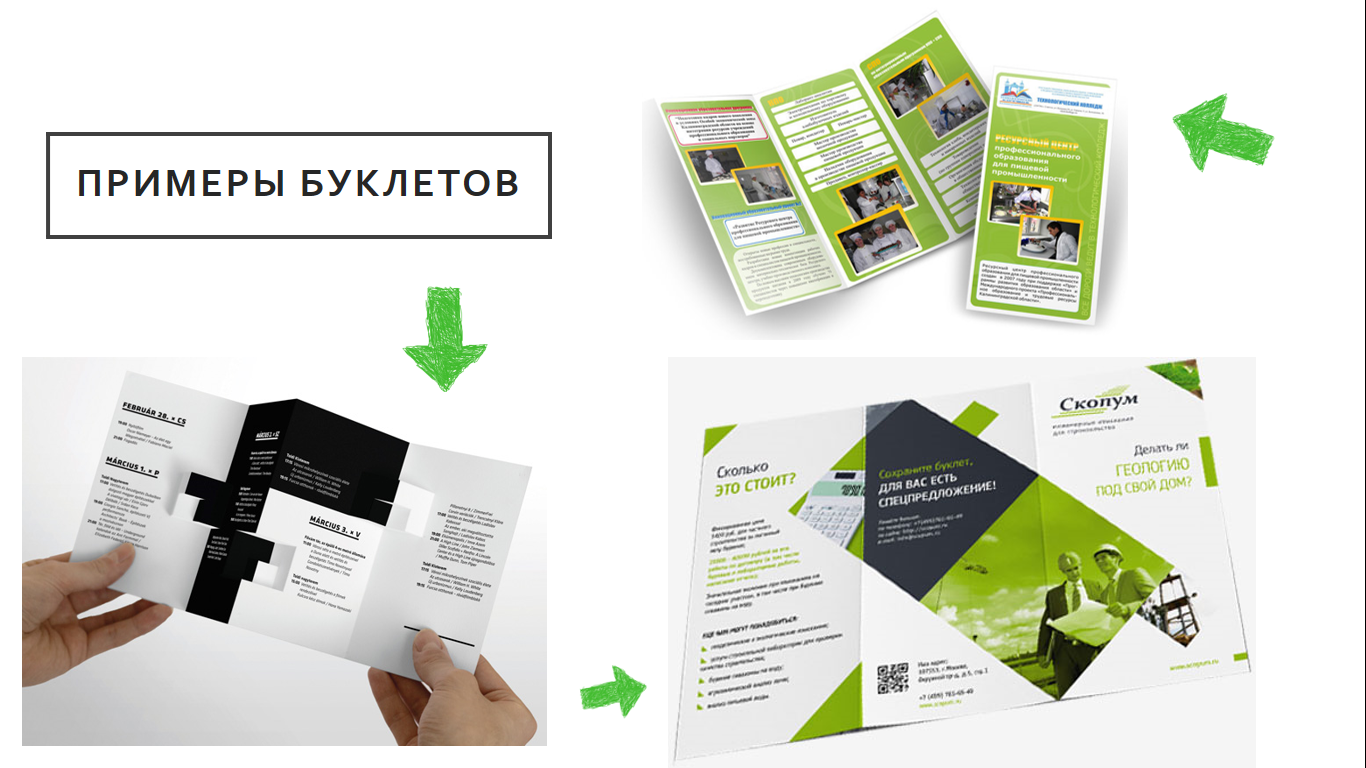 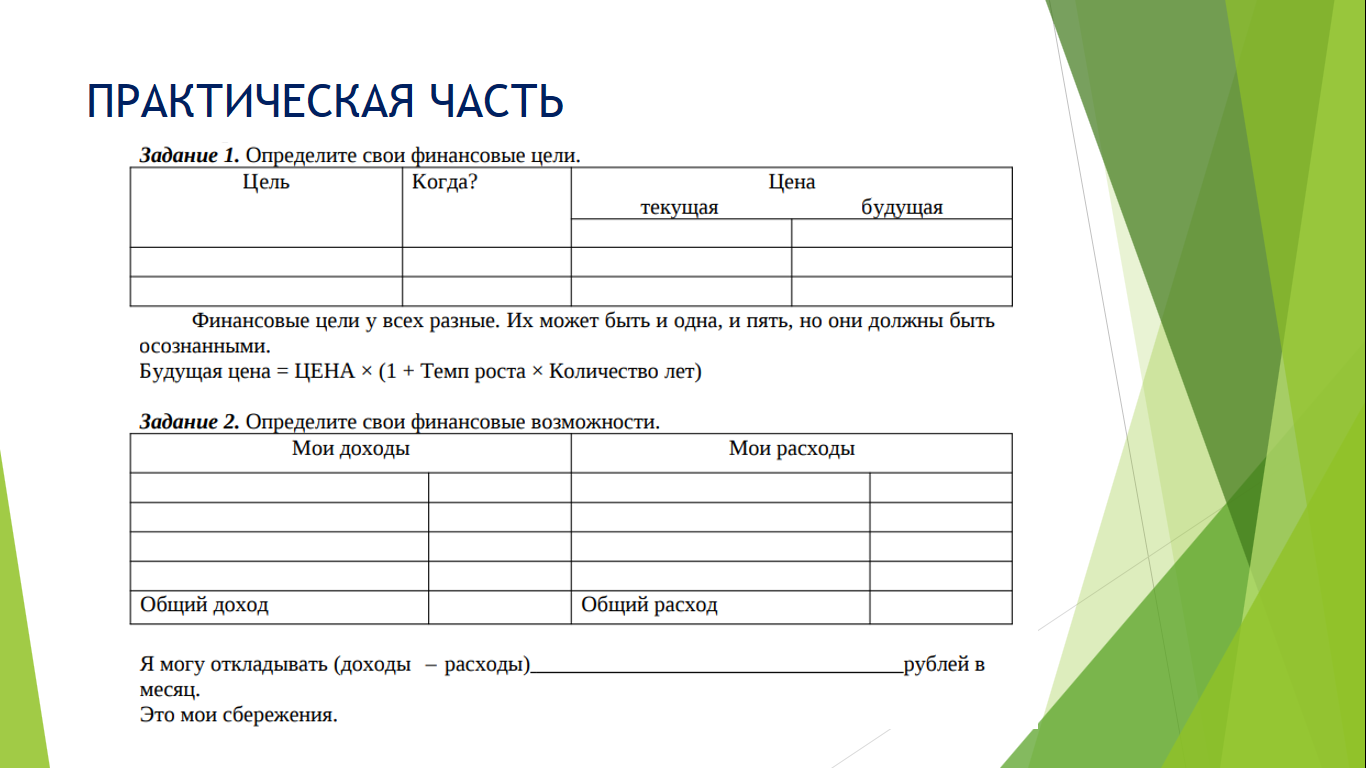 ГБПОУ «САМАРСКИЙ ТОРГОВО-ЭКОНОМИЧЕСКИЙ КОЛЛЕДЖ»
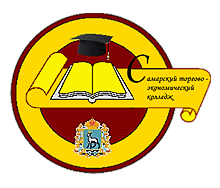 Специальность «Финансы»
Высокий уровень квалификации преподавательского состава (82% педагогического состава имеют высшую, 1 или 2 категории), наличие необходимых площадей, специализированных лабораторий, производственного оборудования, современных компьютерных классов, хорошие показатели трудоустройства выпускников и их карьерный рост – позволяют колледжу занимать достойное место на рынке образовательных услуг. Средний балл аттестата по итогам приема 2021 года – 4.586
Спасибо за внимание!